Figure 2. Intracellular communication network analysis using CCIDB in breast cancer. (a) Cell types of the 100,064 ...
Database (Oxford), Volume 2023, , 2023, baad057, https://doi.org/10.1093/database/baad057
The content of this slide may be subject to copyright: please see the slide notes for details.
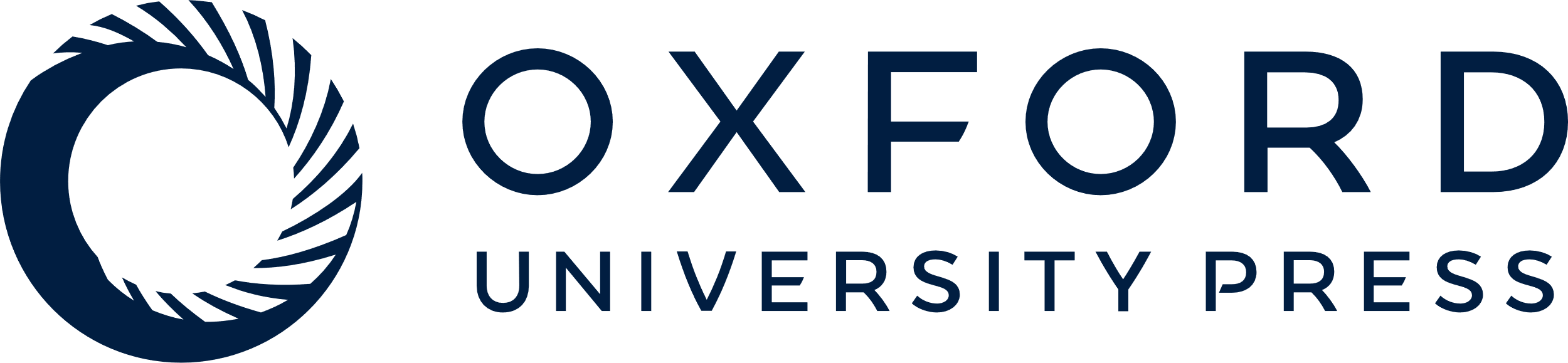 [Speaker Notes: Figure 2. Intracellular communication network analysis using CCIDB in breast cancer. (a) Cell types of the 100,064 cells of breast cancer patients are indicated in a UMAP plot. (b) The inferred intracellular communication network across cell types. Circle size is proportional to the number of cells in each cell group and edge width represents the communication probability. (c) A Venn diagram shows the distribution of interaction pairs identified from CCIDB and CellChatDB. (d) A circle plot shows the interactions of top ranked source-target gene pairs across cell groups. The circle color and size represent the calculated communication probability and P-values, respectively. The red asterisks indicate the pairs found in CCIDB.


Unless provided in the caption above, the following copyright applies to the content of this slide: © The Author(s) 2023. Published by Oxford University Press.This is an Open Access article distributed under the terms of the Creative Commons Attribution License (https://creativecommons.org/licenses/by/4.0/), which permits unrestricted reuse, distribution, and reproduction in any medium, provided the original work is properly cited.]